Parameterization-Aware MIP-Mapping
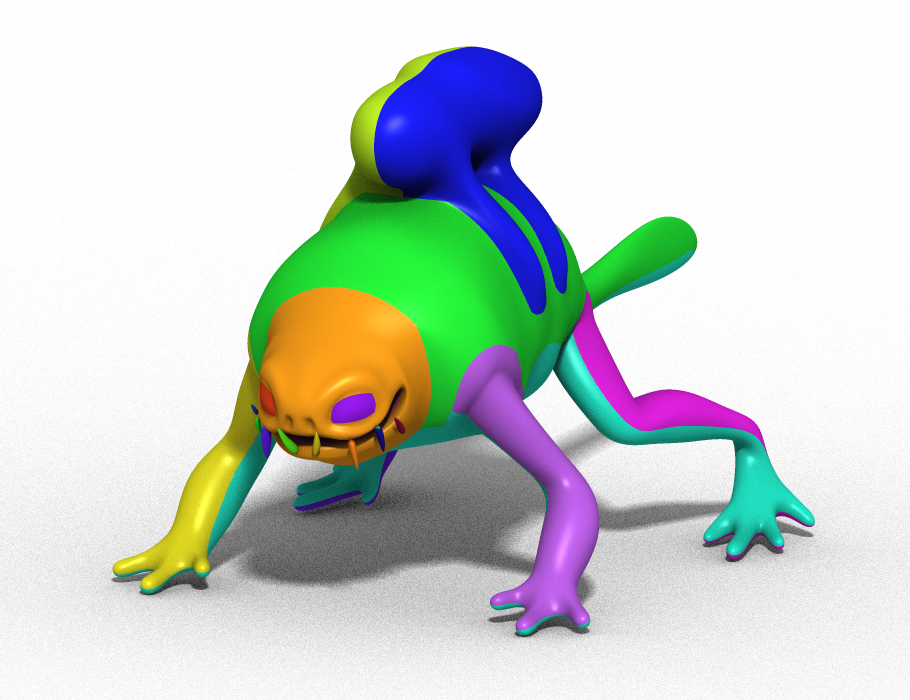 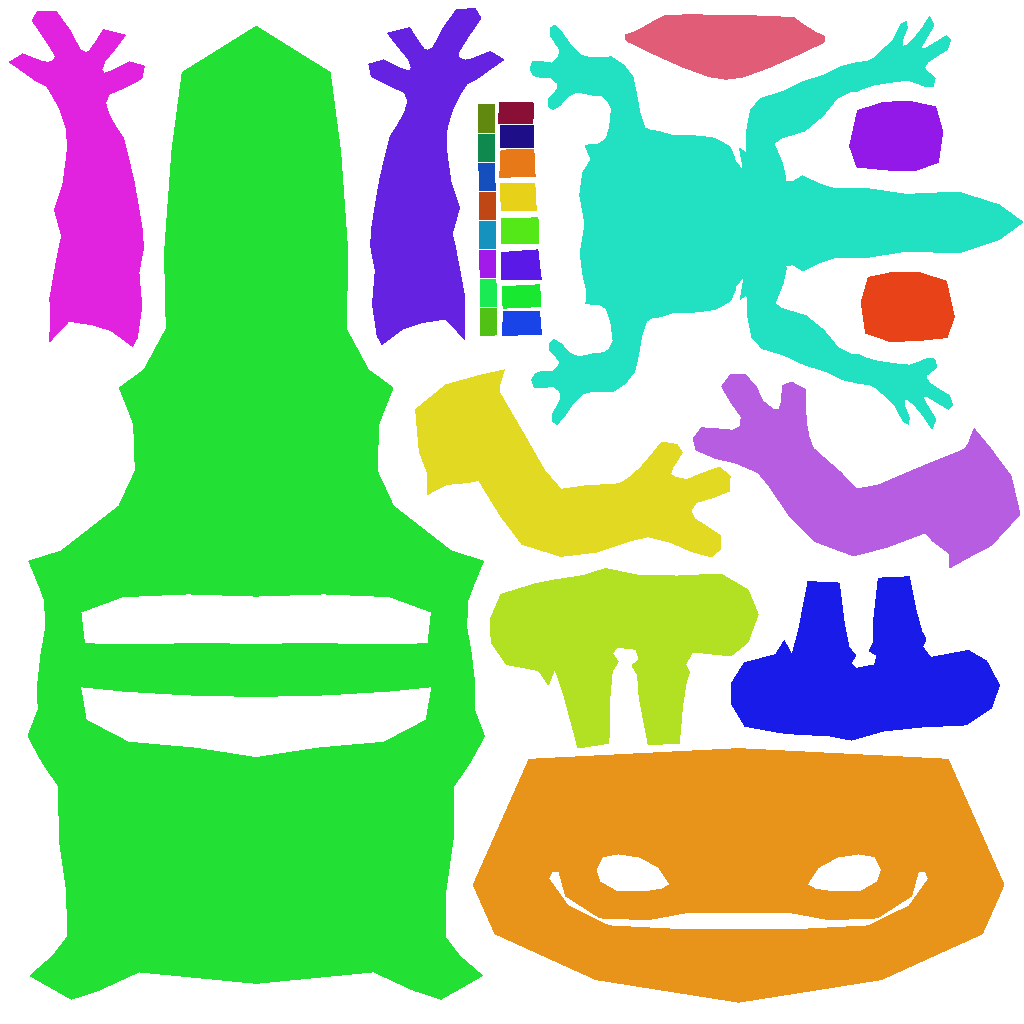 Josiah Manson                      Scott Schaefer
Case Study
Theory
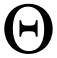 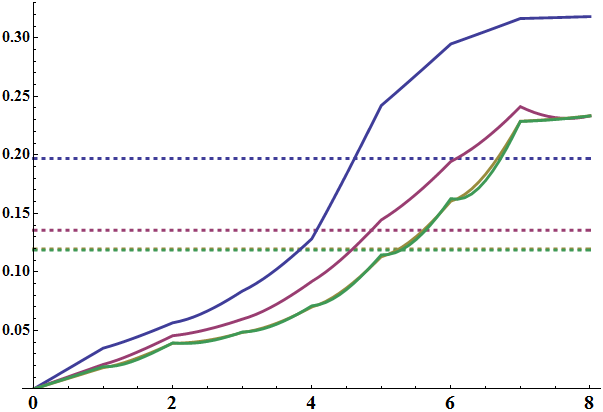 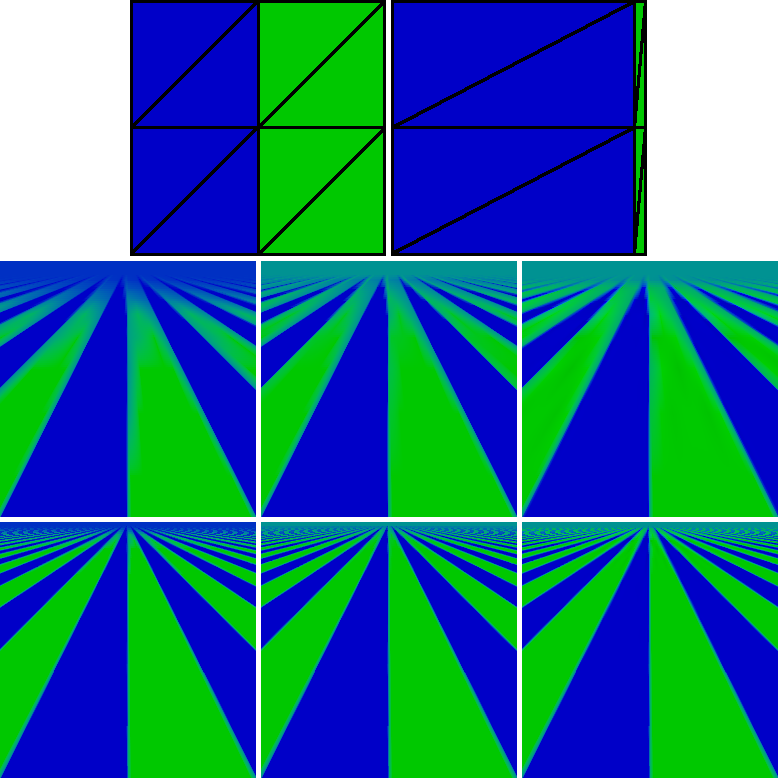 Parametric
Distortion
Error
Trilinear
Parameterization maps points on a surface to a plane. In general, a surface must be cut into multiple “charts.”
Anisotropic
Power of two scale reduction
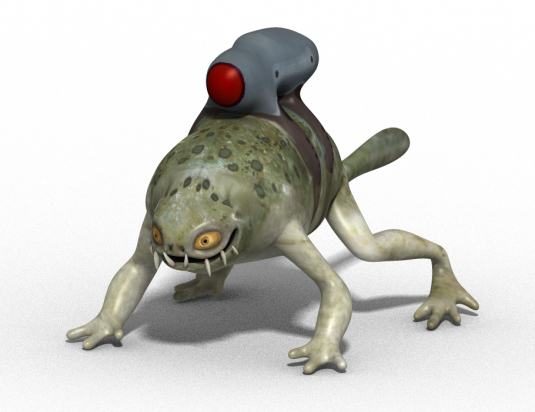 PAM Bi
Box
PAM Box
PAM Tri
PAM Tri
Box
PAM Box
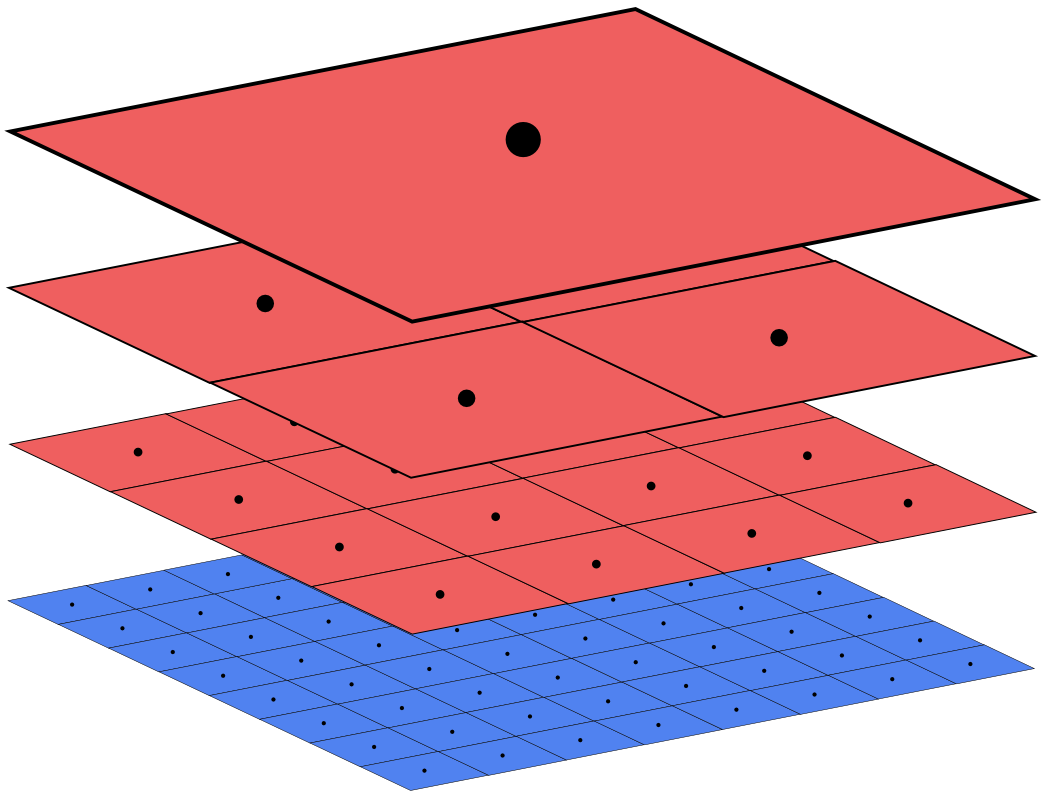 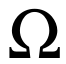 We test our method (PAM) in an example with high parametric distortion.
Practical Results
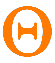 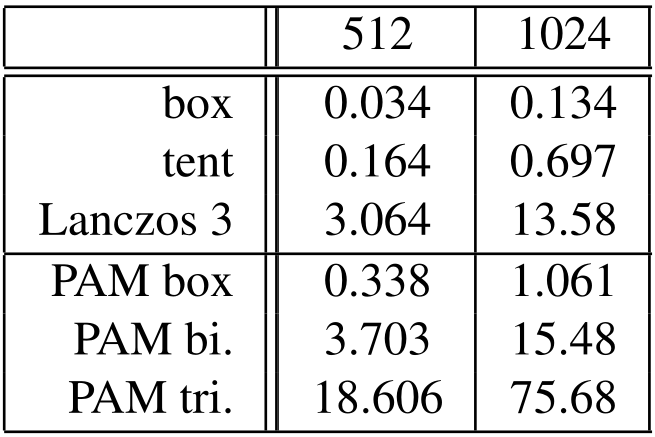 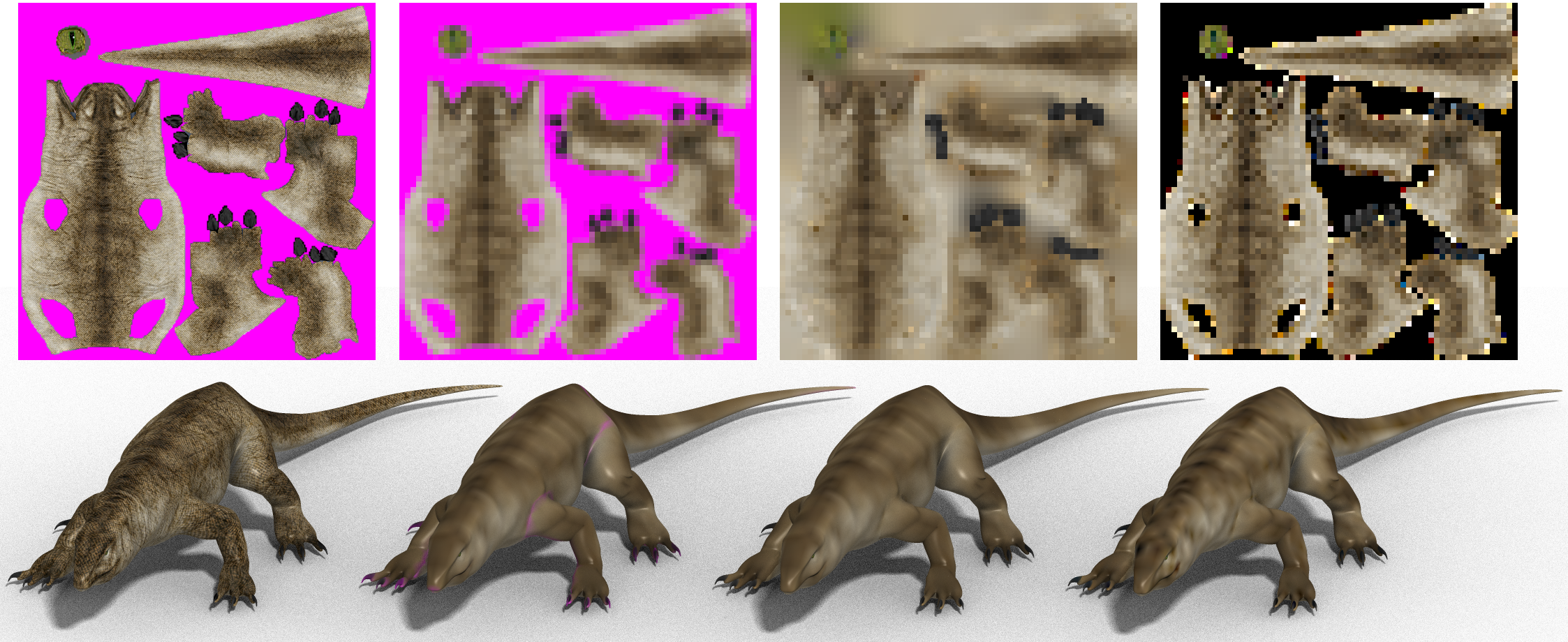 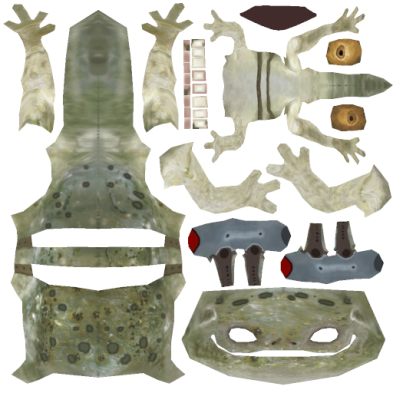 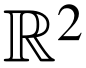 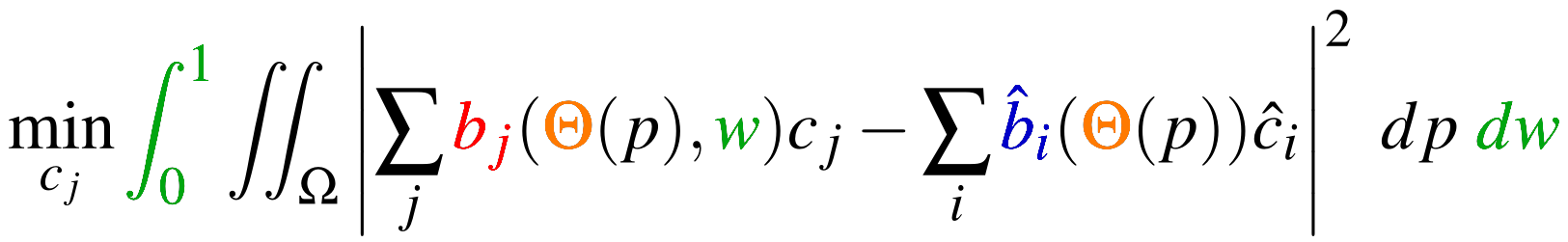 Input                    Box                     Box Fill                 PAM Bi
Time to compute lizard texture using different methods in seconds.
Our downsampled images remove color bleeding across chart boundaries (top), bleeding from large texture areas into small areas (bottom), and increase detail (both). Our method optimizes images to look better without modifying art assets and without increasing rendering time!
We prevent color bleeding through seams.
For best reproduction of surface colors of a high-res image sampled at any scale, we solve for colors of low-res images. By taking the parameterization Θ into account, we remove artifacts caused by parametric distortion such as at chart boundaries.
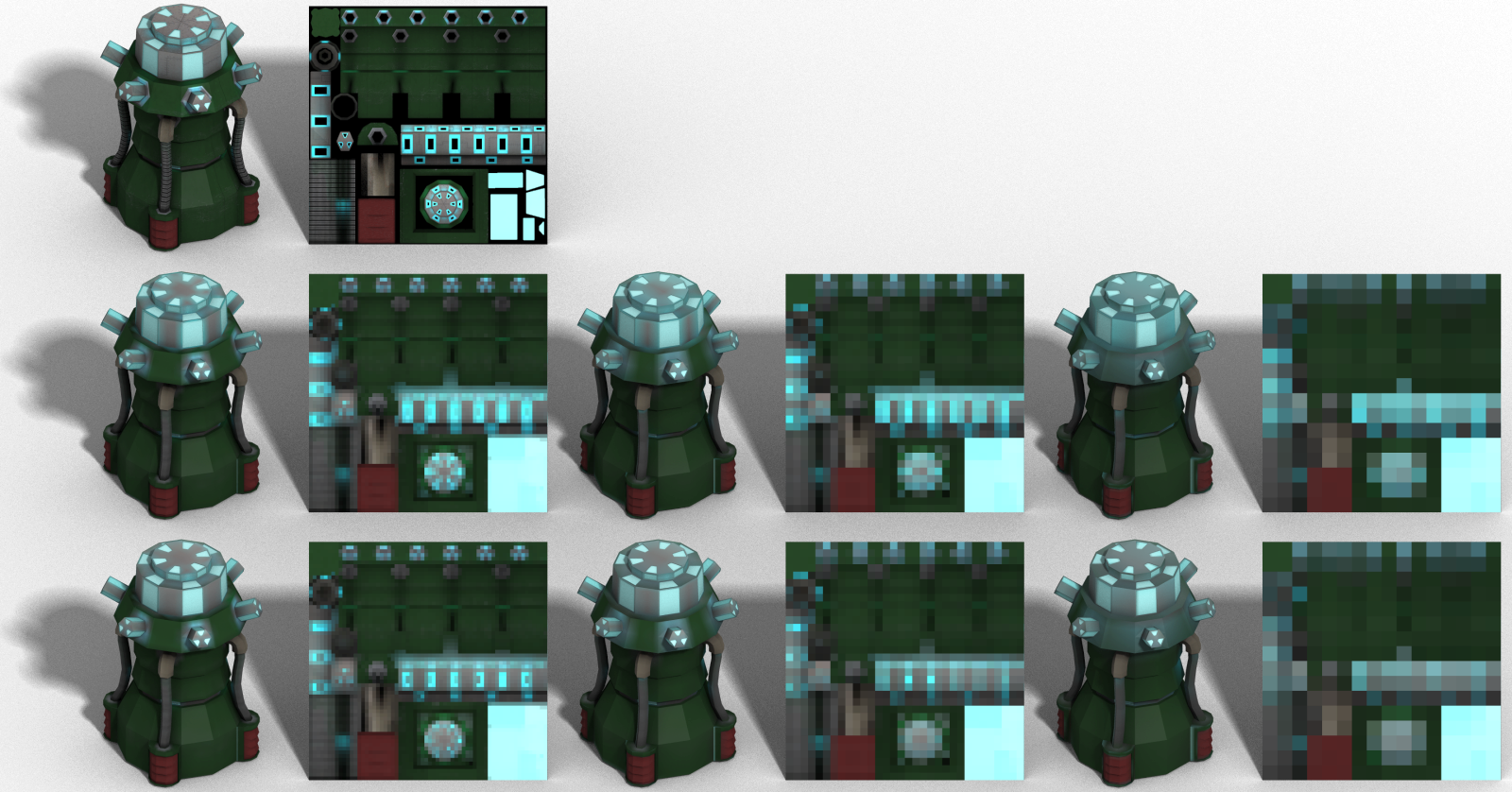 PAM Box        Box             Input
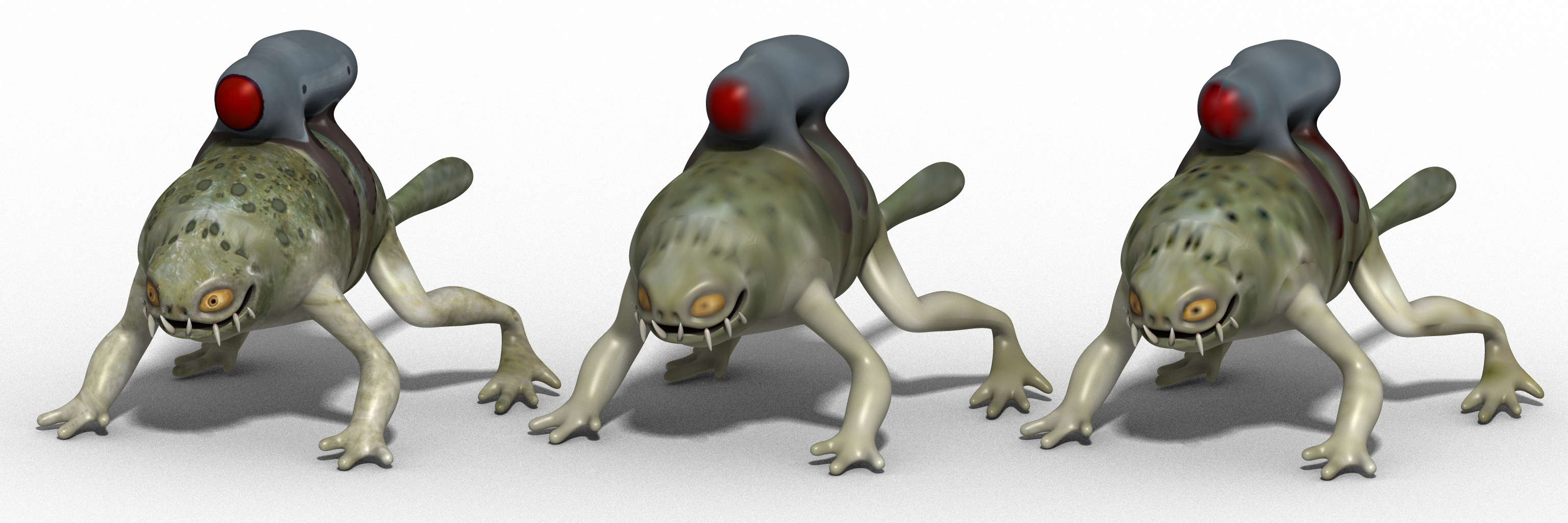 2                                                               2                                                               2
64                                    32                                    16
Input
State-of-art
Ours
No bleeding from lights and more detail.